Урок труда
(технология) 3 класс
Презентацию подготовила
учитель начальных классовМБОУ 
СОШ 55
Ярушева М.А.
Отгадайте загадку.
В цирке он смешнее всех.У него – большой успех.Только вспомнить остаётся,Весельчак тот как зовётся?
Петрушка.
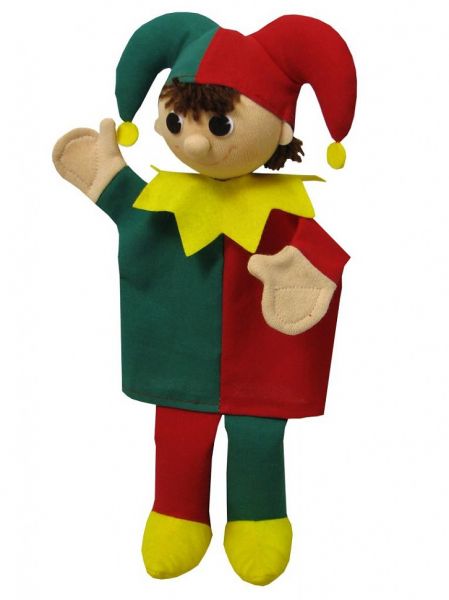 1. Рукава – 2 шт.(жёлтый и зелёный)
4 см
2 см
2. Туловище и ноги – 2 шт.(жёлтый и зелёный)
8,5 см
2 см
3. Лицо – 1 шт. (белый)
4. Башмаки– 1 шт. (красный)
1,5см
1,5см
•
•
5. Колпак – 1 шт.(красный)
а)
б)
5,5см
•
6. Причёска – 1 шт. (жёлтый)
в)
а)
б)
1,5см
•
7.Манжеты и воротничок – (красный)
а)
б)
в)
1,5см
•
Г)
8.Пуговицы, горошки, бубенчики – разные цвета.
9. Сборка.